Устное народное творчество
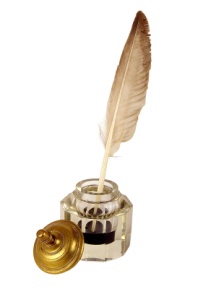 Устное народное творчество, народное искусство слова называется фольклором, за рубежом (в переводе) его называют ещё – народные знания, то есть народная мудрость.
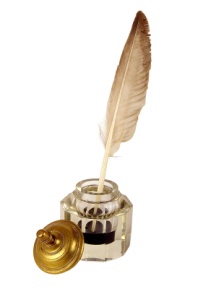 Сказки
Поговорки
Песни
Считалки
Потешки
Пословицы
Заклички
Загадки
Игры
Праздники
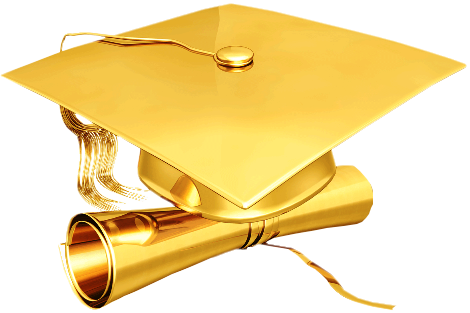 Викторина
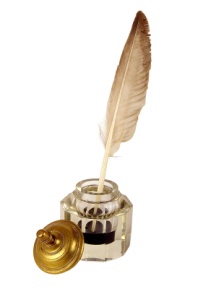 Сказитель (сказительница) - создатель, а также рассказчик или певец былин, сказок и других произведений устного народного творчества.
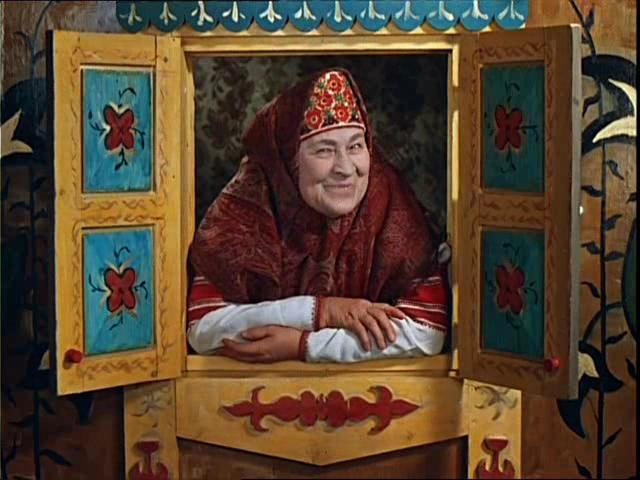 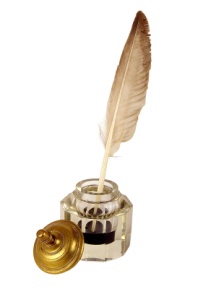 Ребята, пришло время узнать, как хорошо вы знаете произведения фольклора.
 Если вы правильно ответите на мои вопросы, то картинка постепенно раскрасится.
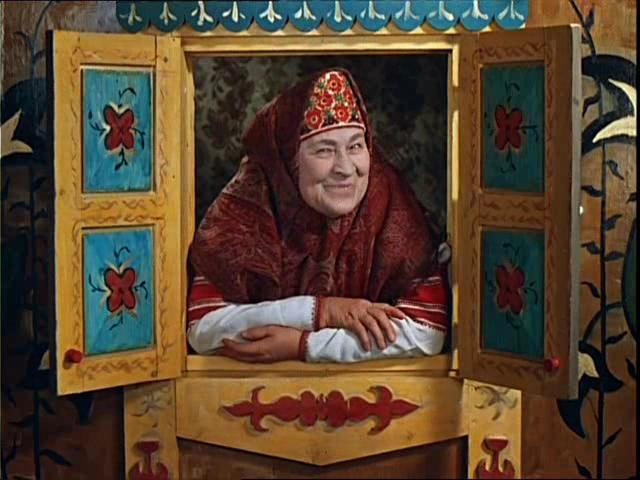 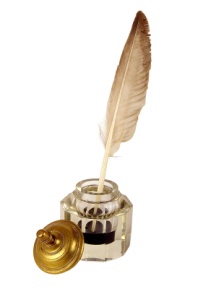 Краткое описание предмета, предлагаемое для разгадки  - это…
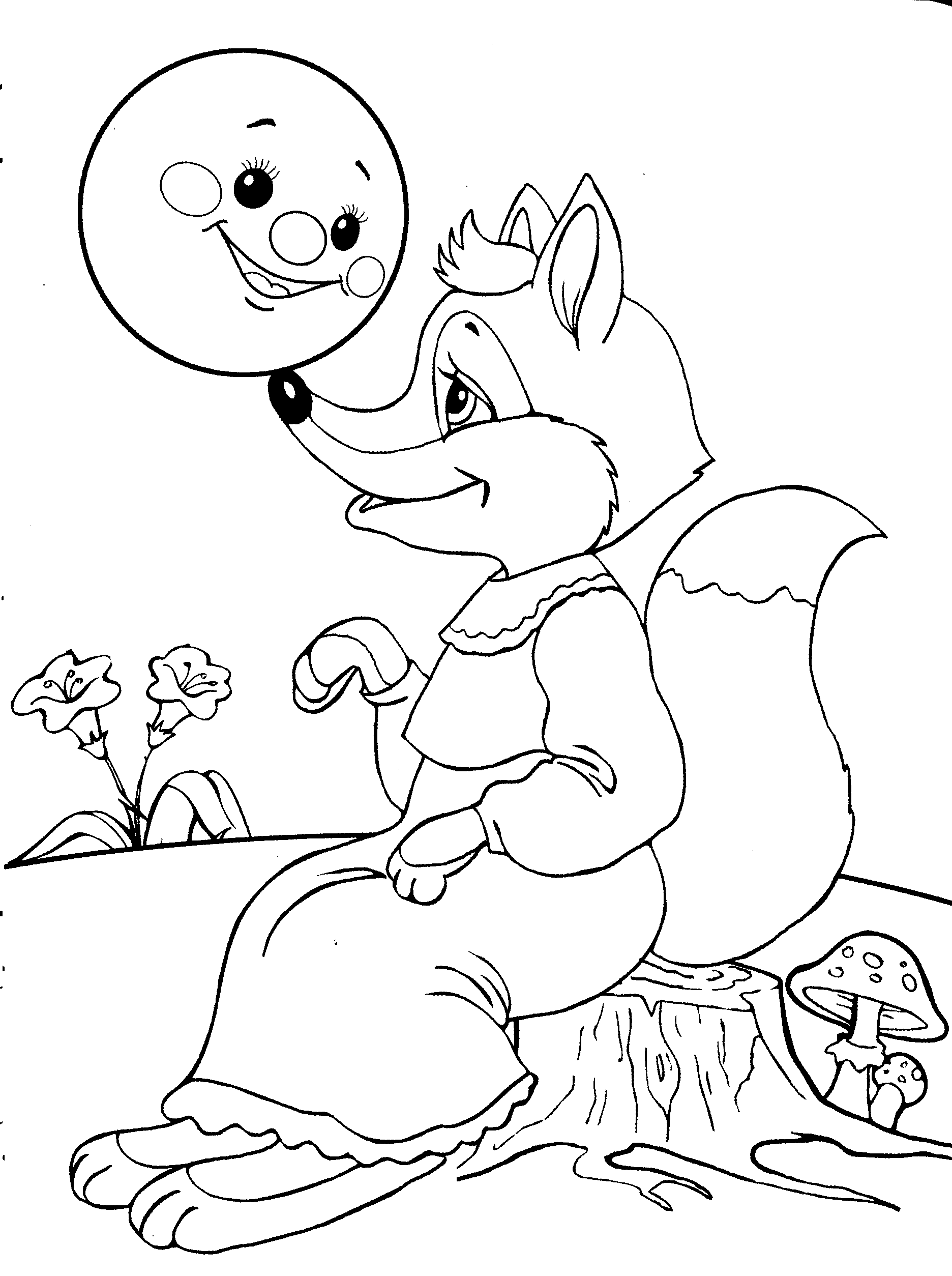 пословица
загадка
былина
Какой из жанров не относится к УНТ?
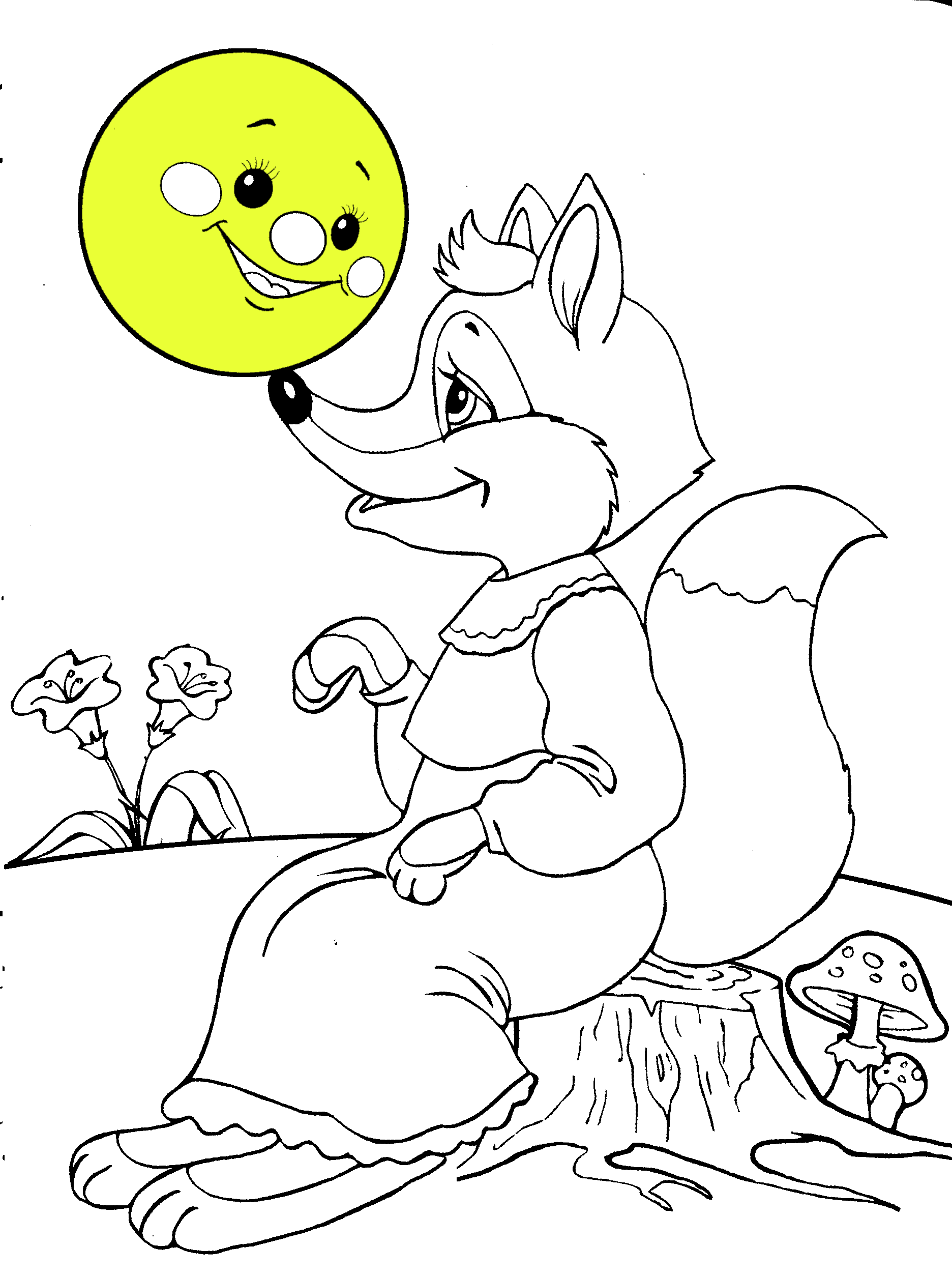 сказка
пословица
рассказ
Определи вид сказки «Лиса и журавль»
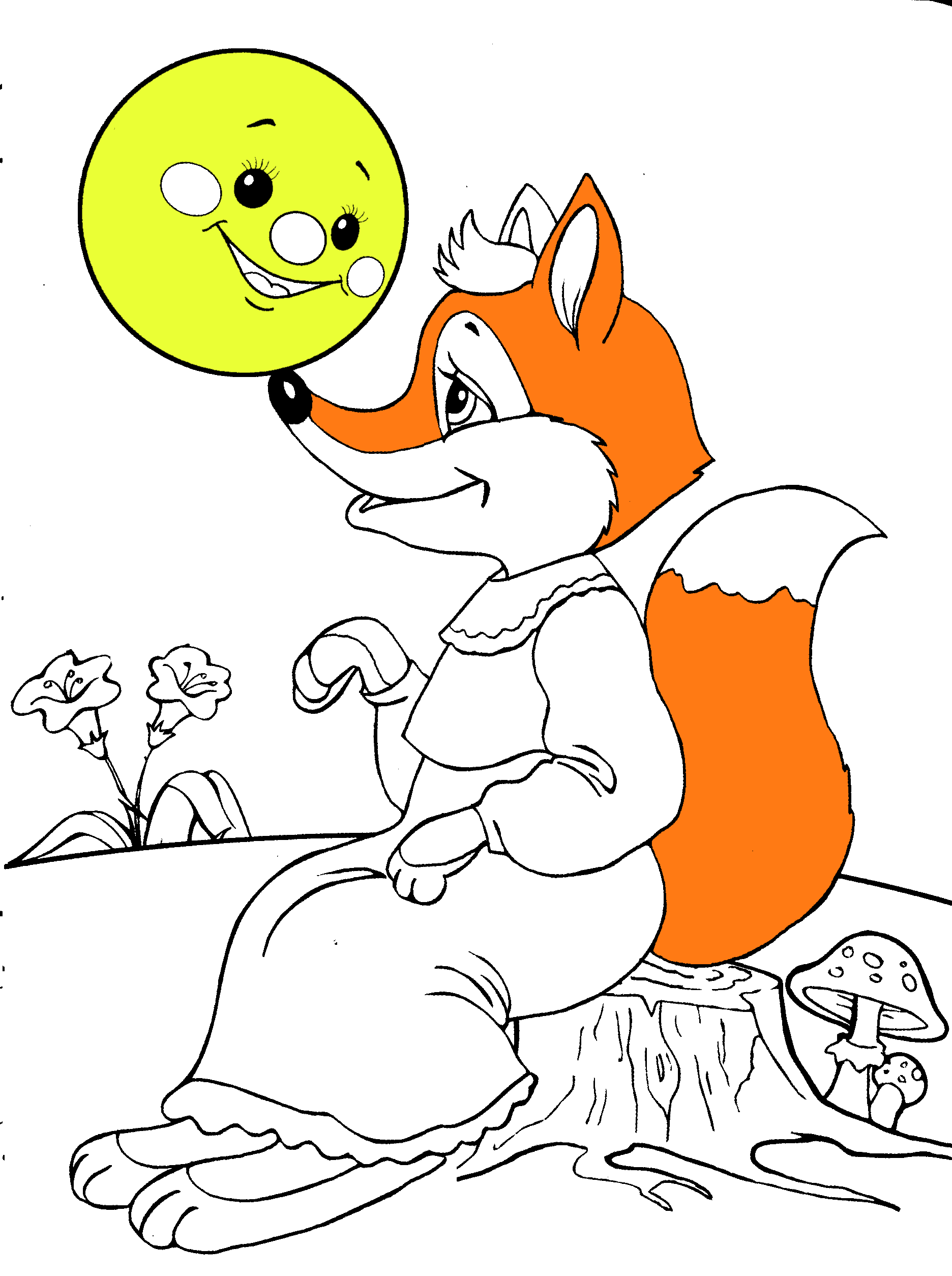 о животных
бытовая
волшебная
Найди карточку с пословицей
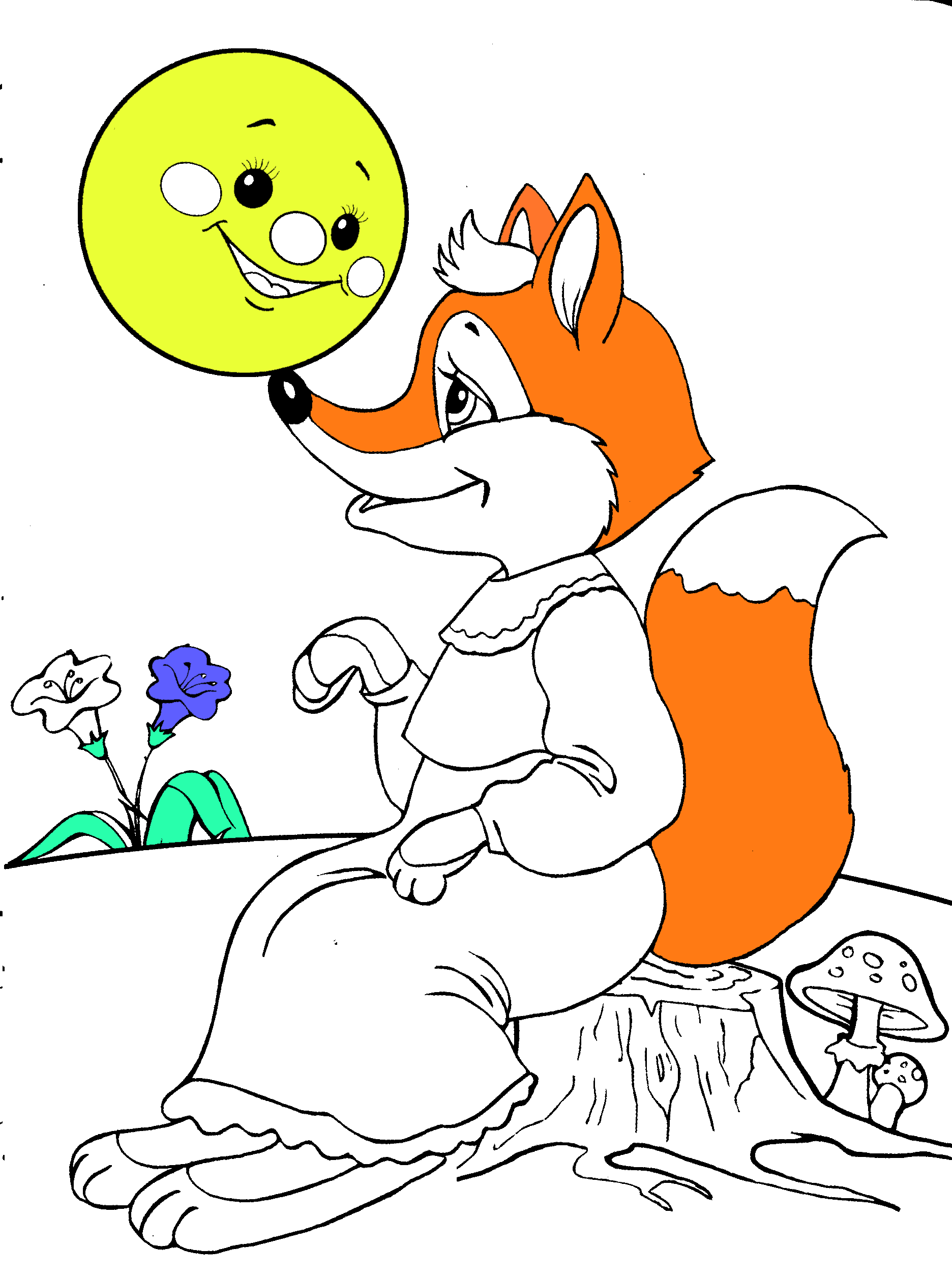 Солнышко- вёдрышко,Выгляни в окошечко!
Верному другу цены нет.
Сидит девица в темнице, а коса на улице.
Закончи пословицу:
Ум хорошо, …
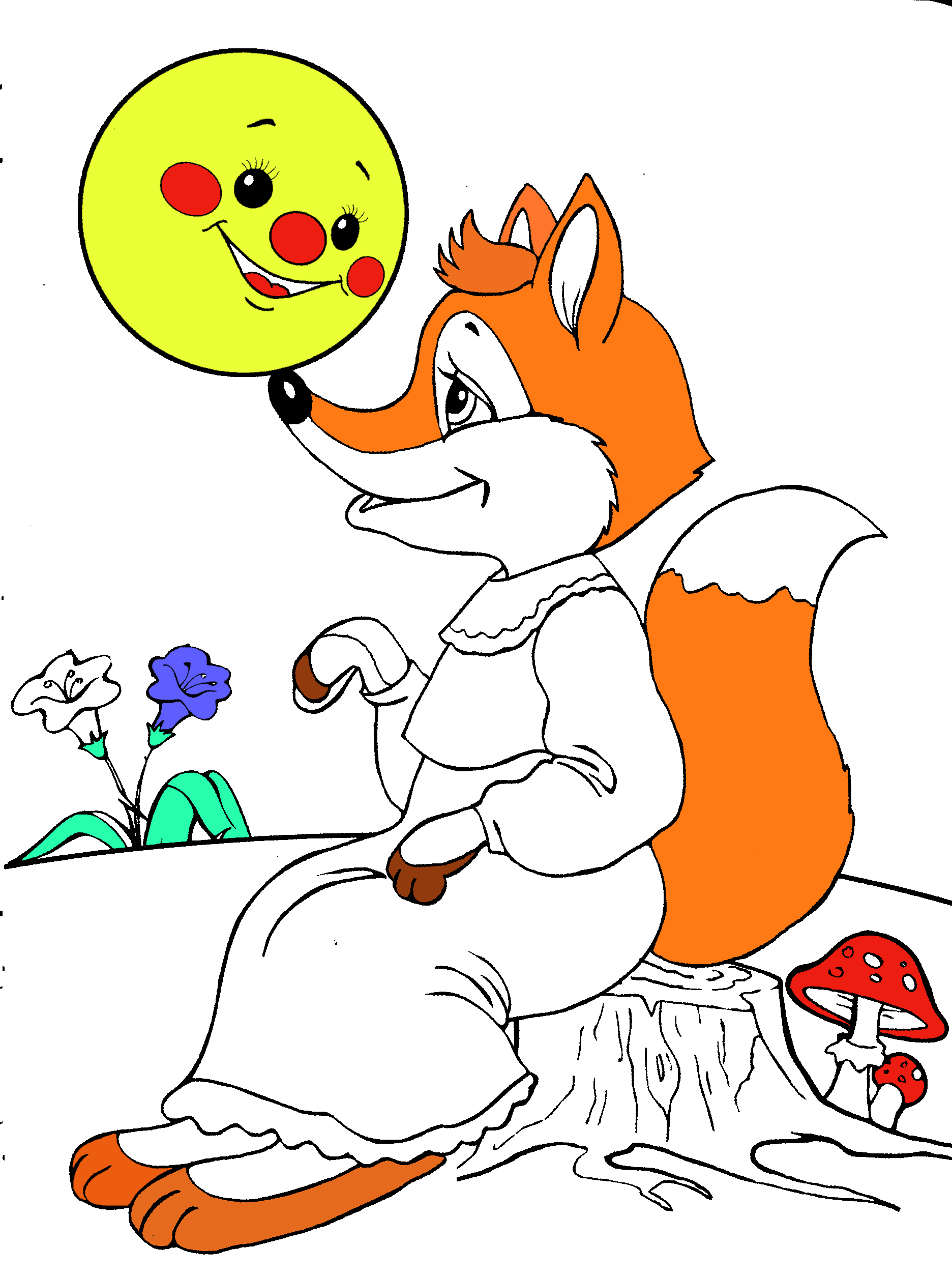 семь раз отмерь.
людей насмешишь.
а два лучше.
Определи жанр произведения:
Катилося яблоко мимо сада,мимо сада, мимо града,Кто поднимет, тот и выйдет.
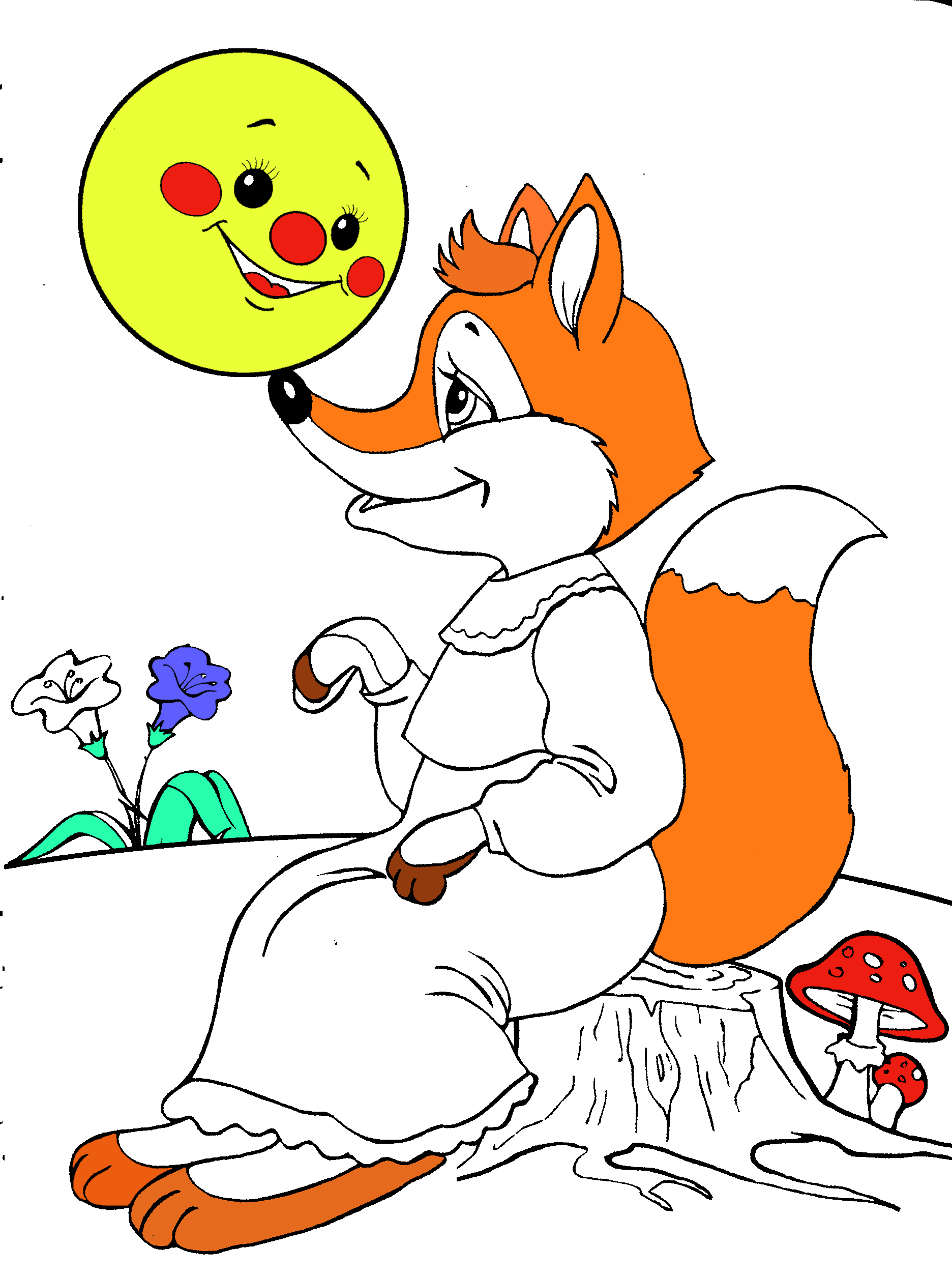 считалка
поговорка
загадка
Песня, напеваемая людьми для успокаивания и засыпания -…
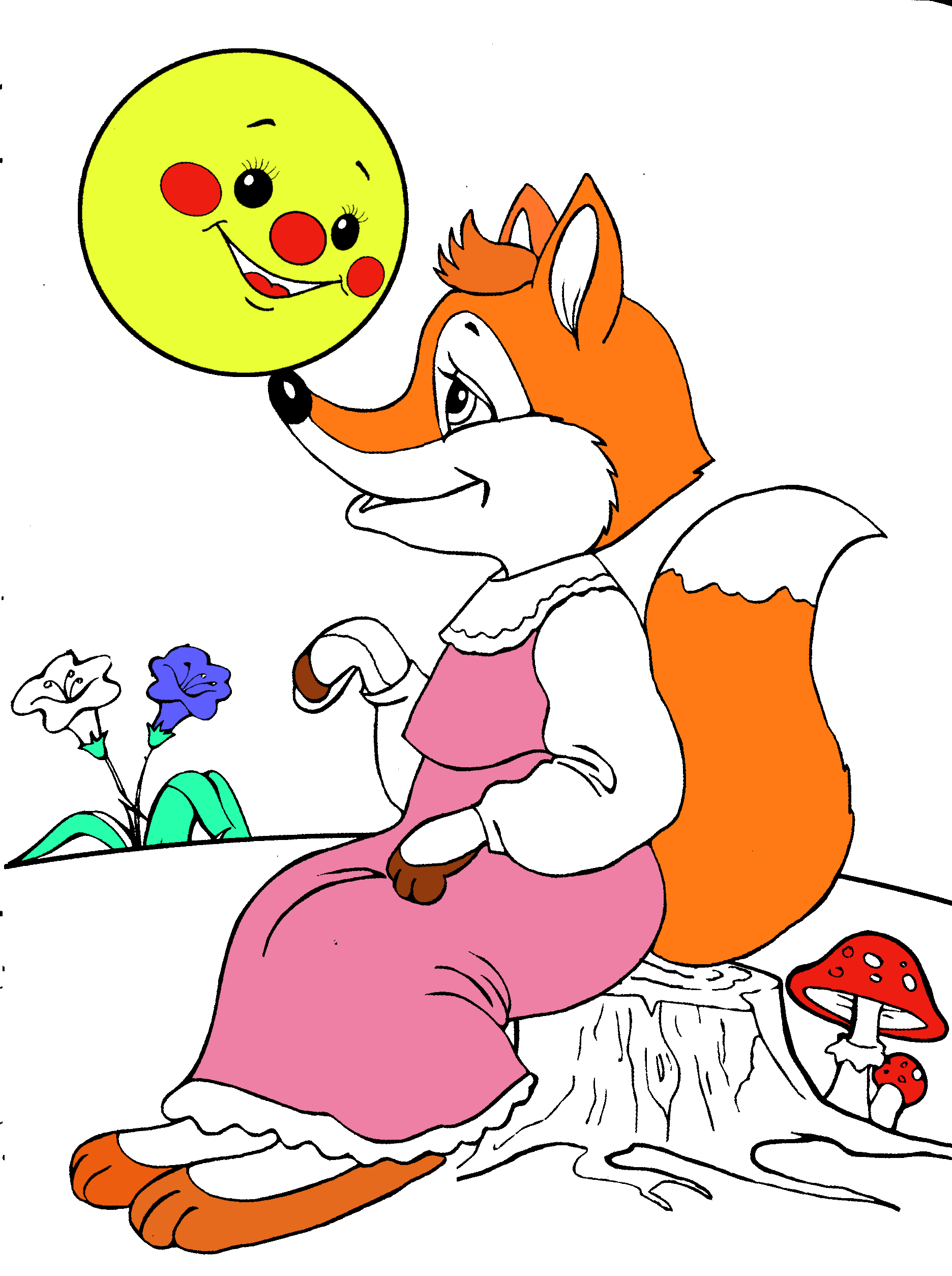 героическая
колыбельная
обрядовая
Небольшие стихотворные тексты в шутливой форме, предназначенные для случайного избрания одного участника из нескольких – это…
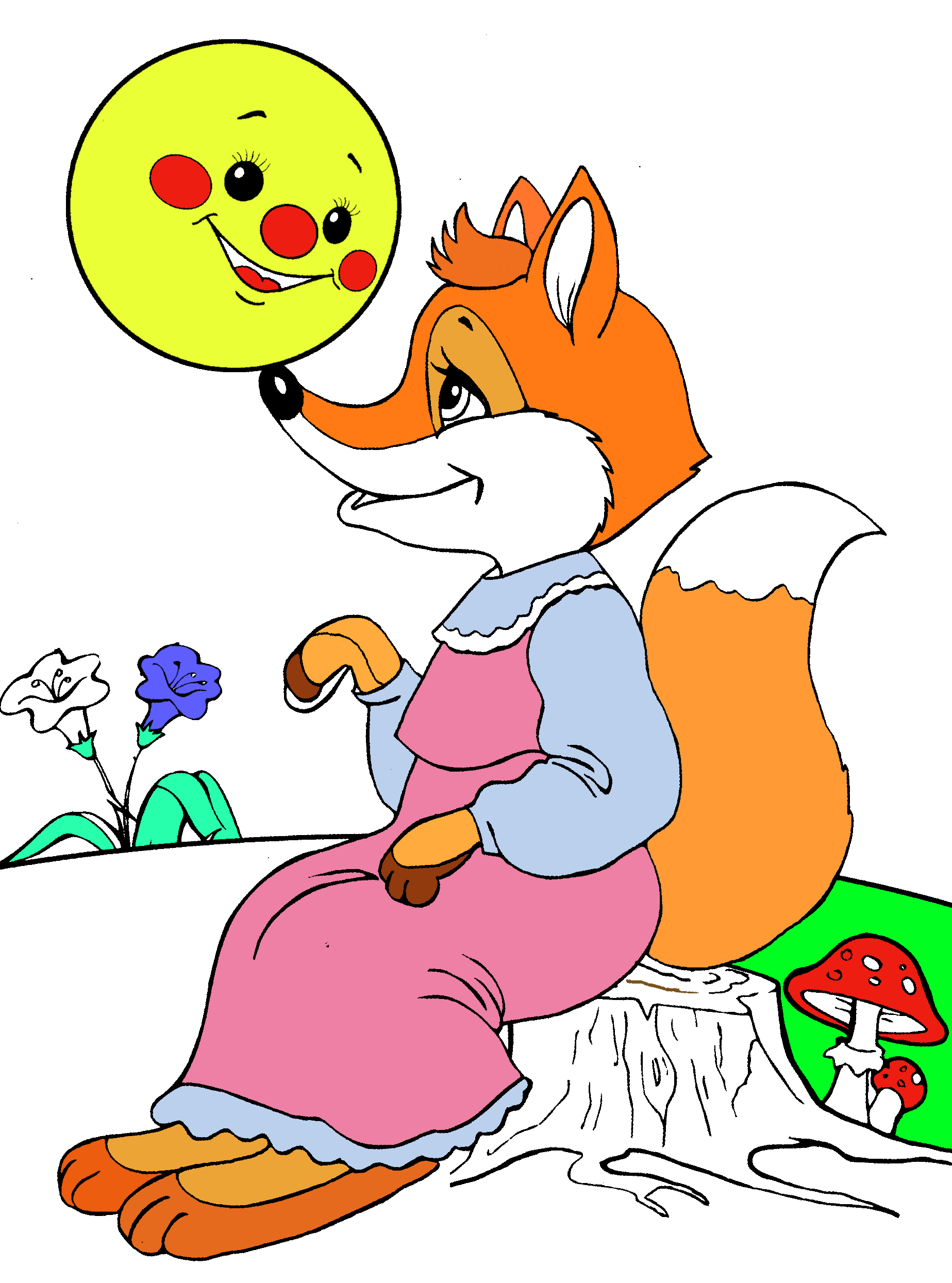 загадки
потешки
считалки
Найди карточку с небылицей
Кто на елке, на сукуСчет ведет: ку-ку, ку-ку?
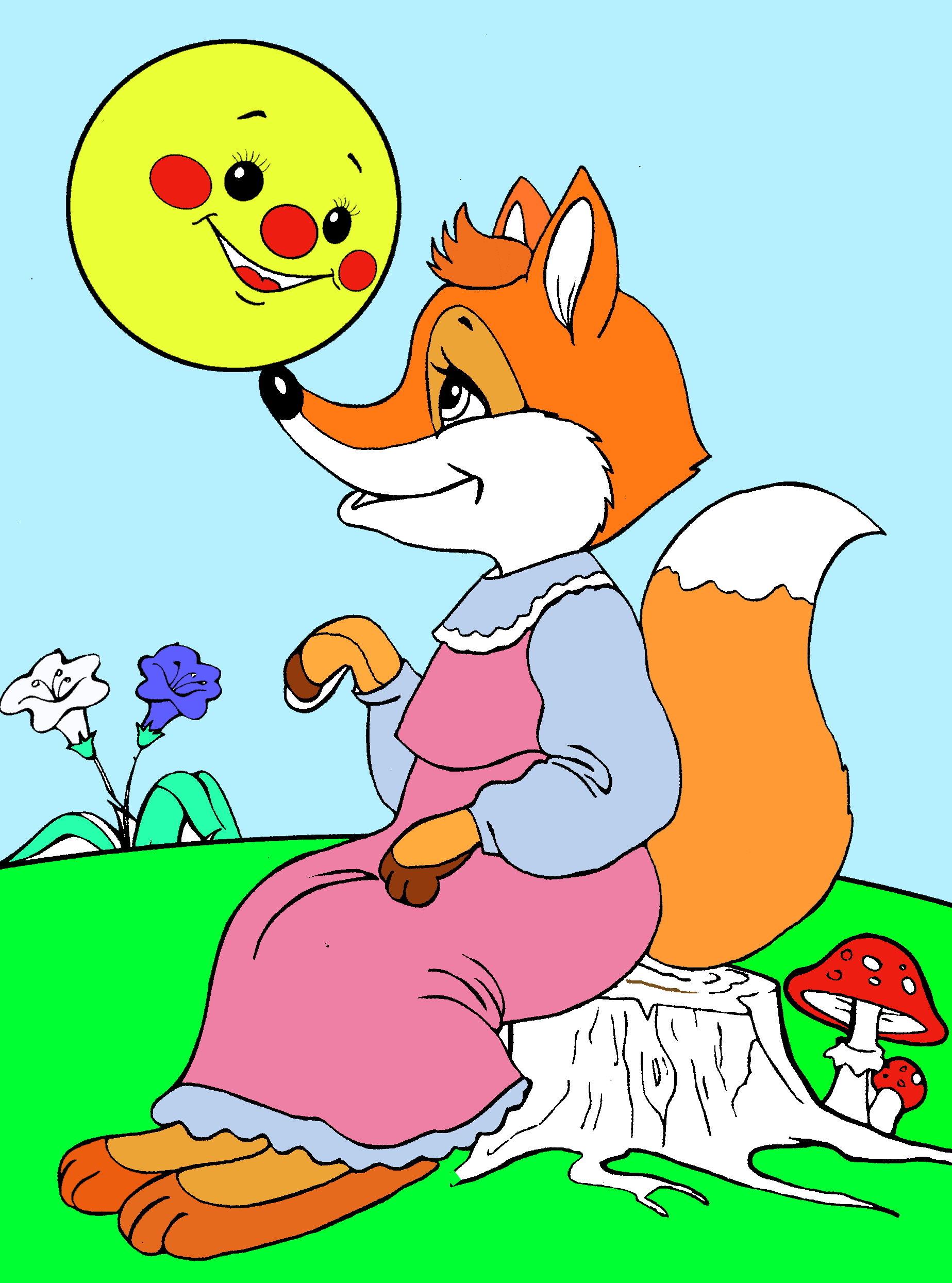 Шла лиса, мела хвостомИ трясла рогами.Вырос на пеньке пустомКороб с пирогами.
Белки зайцев угощали И морковку подавали. Все орешки сами съели, А водить тебе велели.
Назови лишнюю сказку:
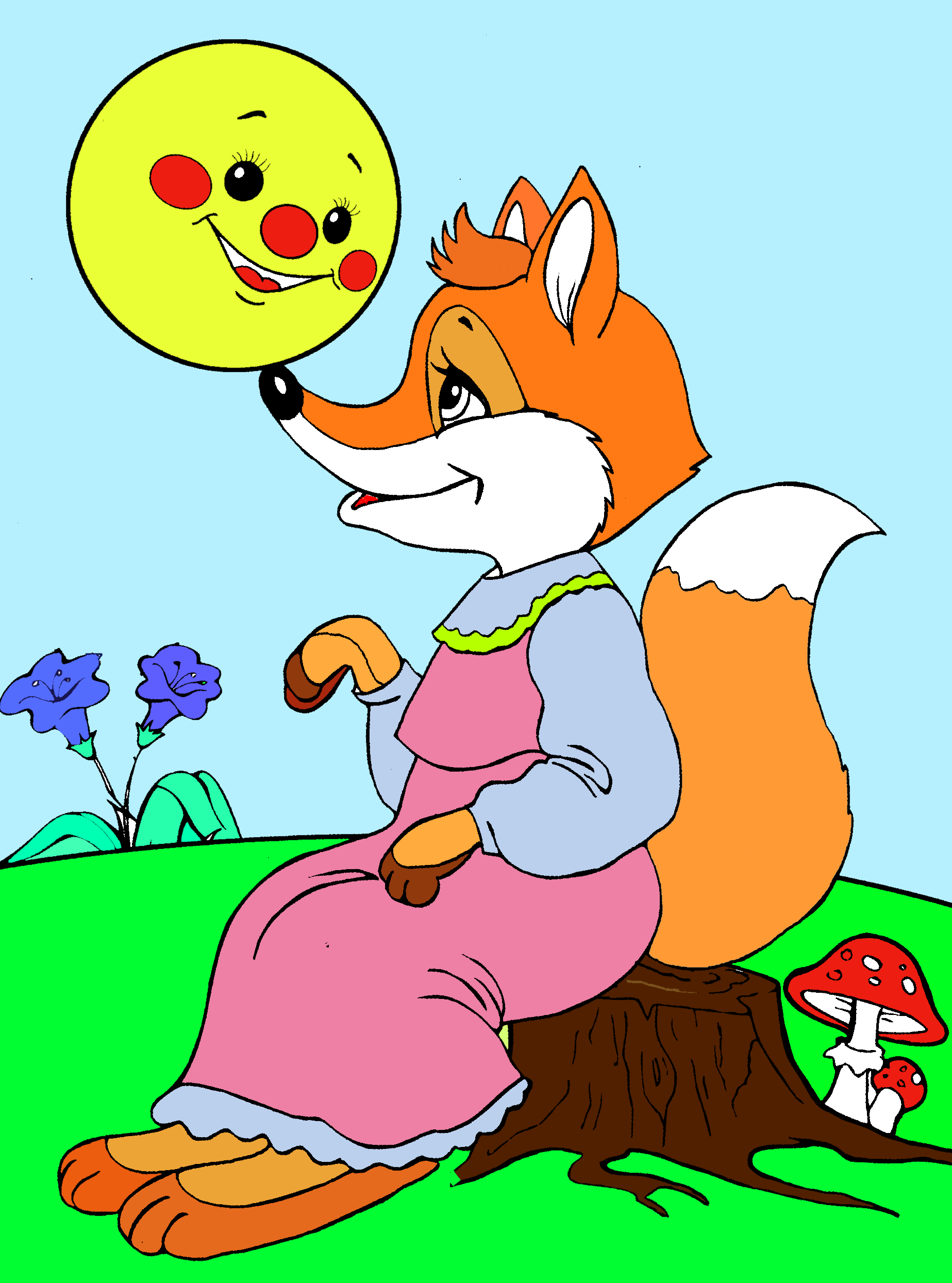 Лиса и журавль
Морозко
Зимовье зверей
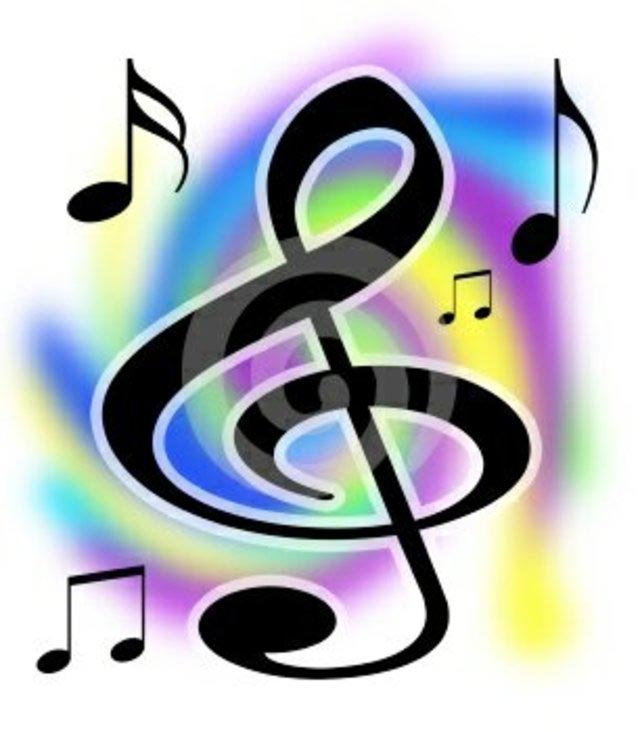 Музыкальная пауза
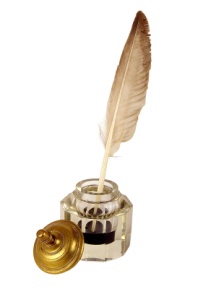 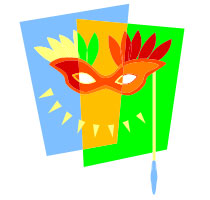 Театр
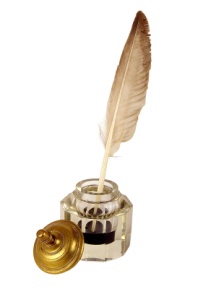